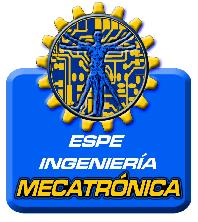 DEPARTAMENTO DE CIENCIAS DE LA ENERGÍA Y MECÁNICA
PROYECTO DE TITULACIÓN PREVIO A LA OBTENCIÓN DEL TÍTULO DE INGENIERIO EN MECATRÓNICA
TEMA:
¨DESARROLLO DE UN PROTOTIPO DE DISPOSITIVO MÓVIL PARA EL MONITOREO DE LOS SIGNOS VITALES Y EL COMPORTAMIENTO FISIOLÓGICO EN UN SOLDADO¨
REALIZADO POR :
Francisco Javier Manrique Sanipatín
Jonny Alberto Marchán Ordoñez
DIRECTOR:
Ing. Luis Hernán Montoya Lara
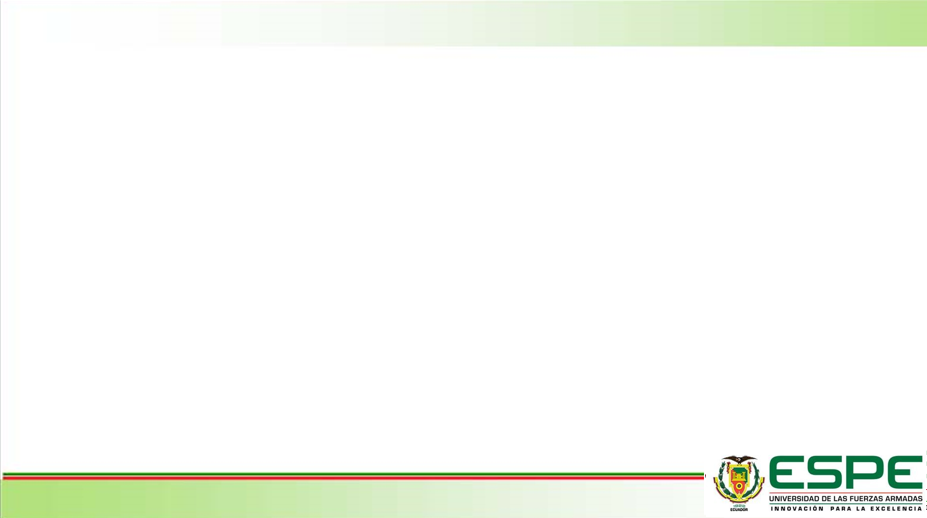 CONTENIDO
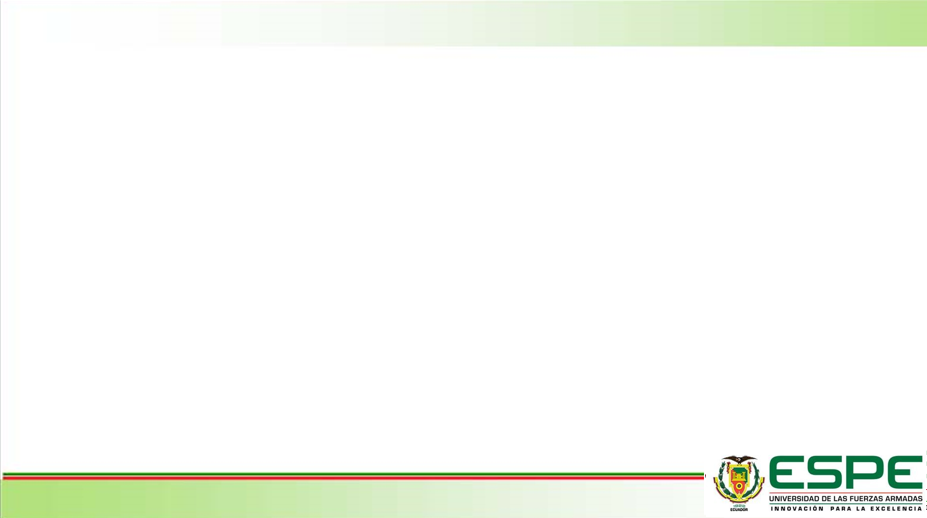 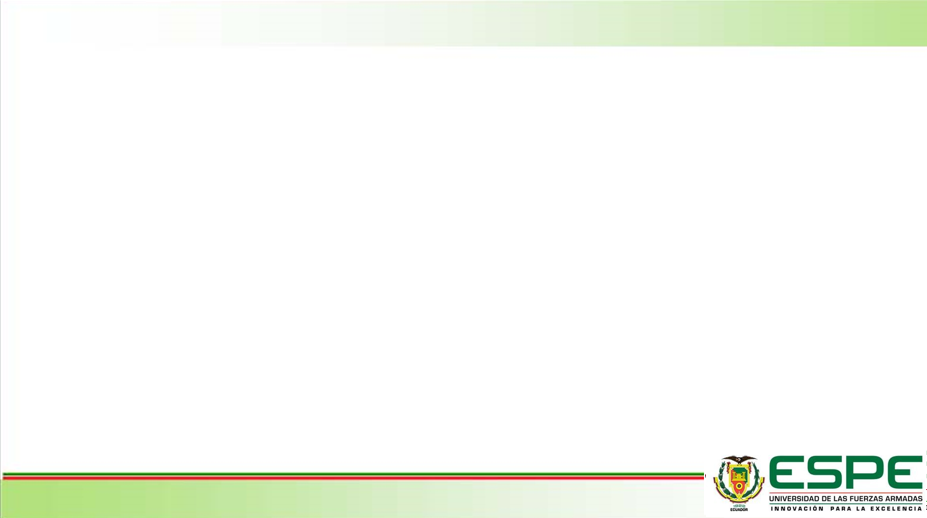 INTRODUCCIÓN Y PROBLEMÁTICA
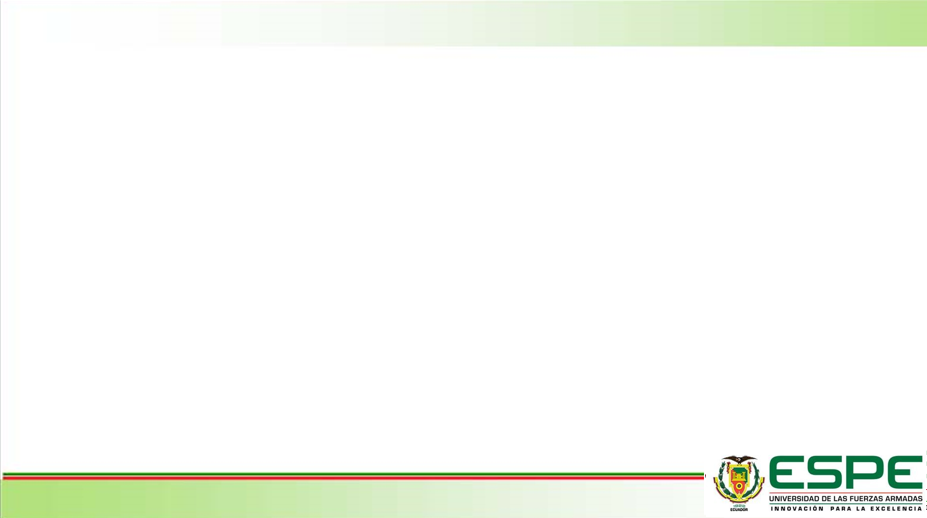 Control Médico sobre el Personal Militar
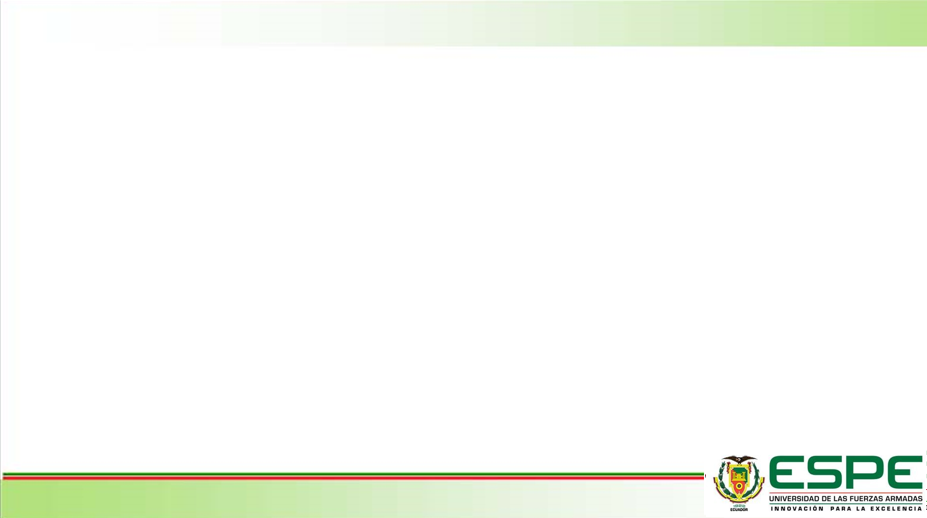 Antecedentes
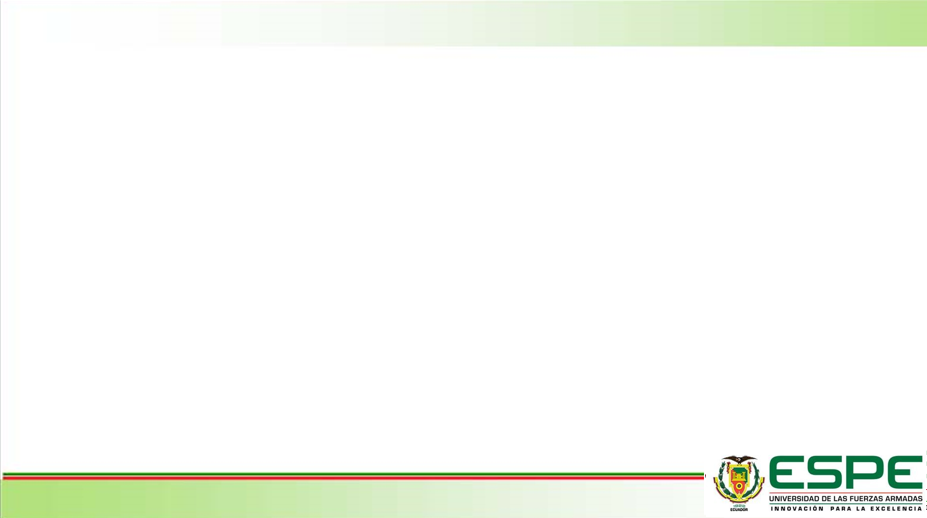 E-Health
FITBIT CHARGE HR
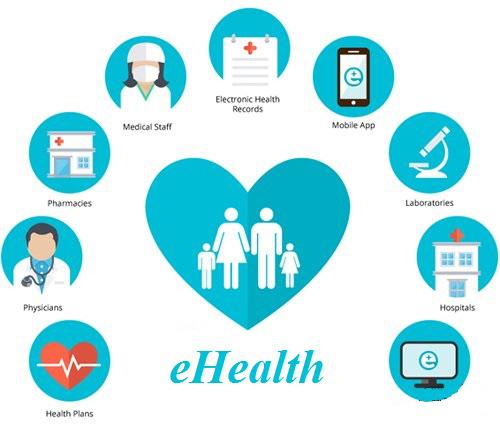 SENSOR PLATFORM V2.0 FOR ARDUINO AND RASPBERRY PI [BIOMETRIC / MEDICAL APPLICATIONS]
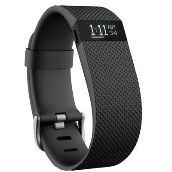 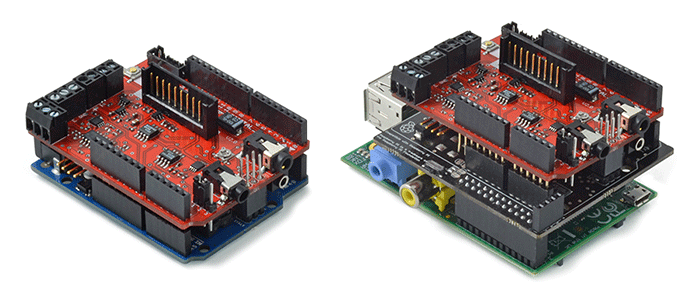 Registro de Salud Electrónico
Aplicaciones Móviles
Personal Médico
Farmacias
Laboratorios
GARMIN FORERUNNER 235
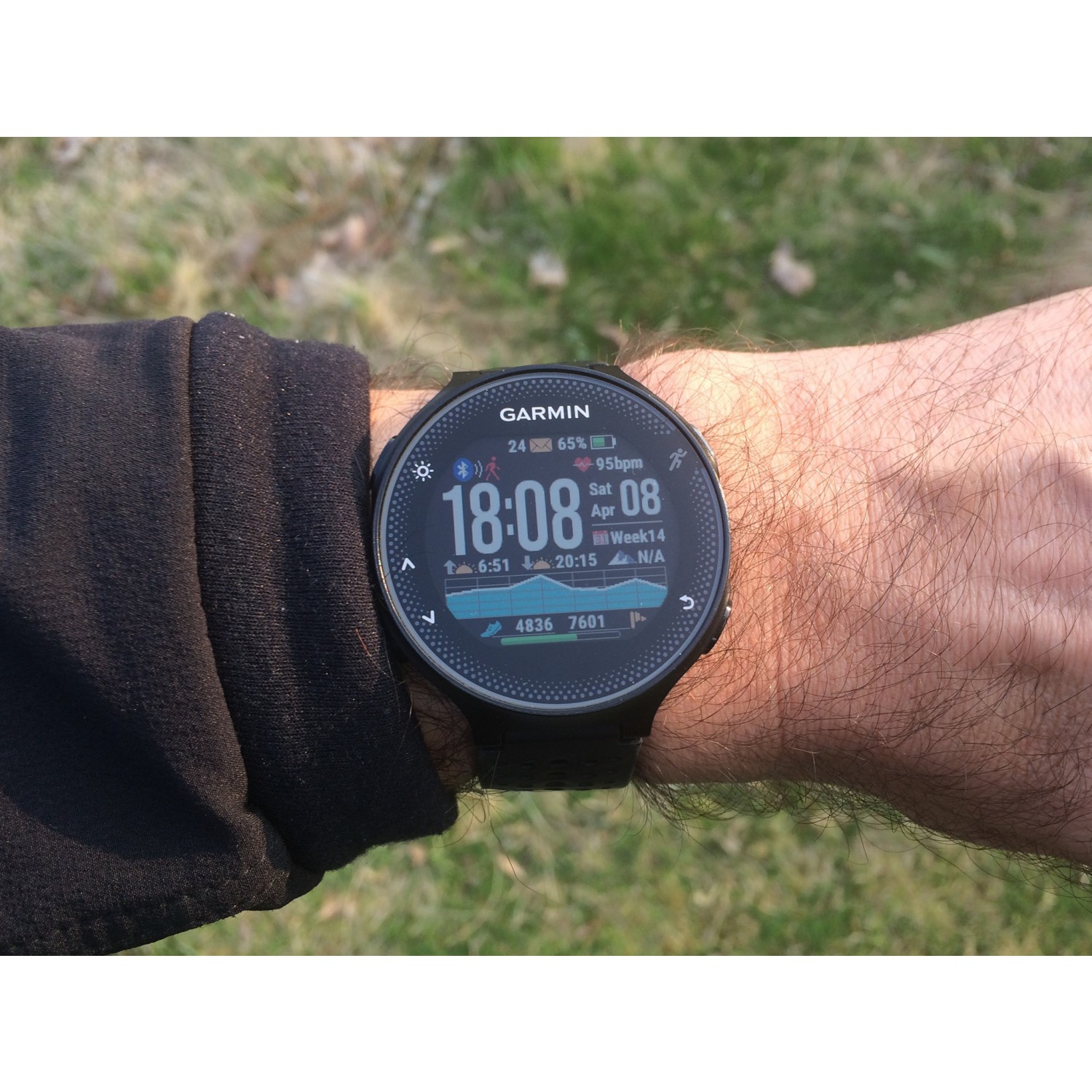 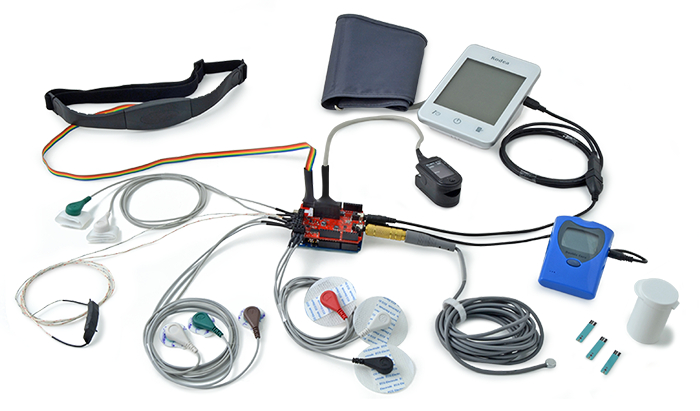 Hospitales
Médicos
Internet
Planes de Salud
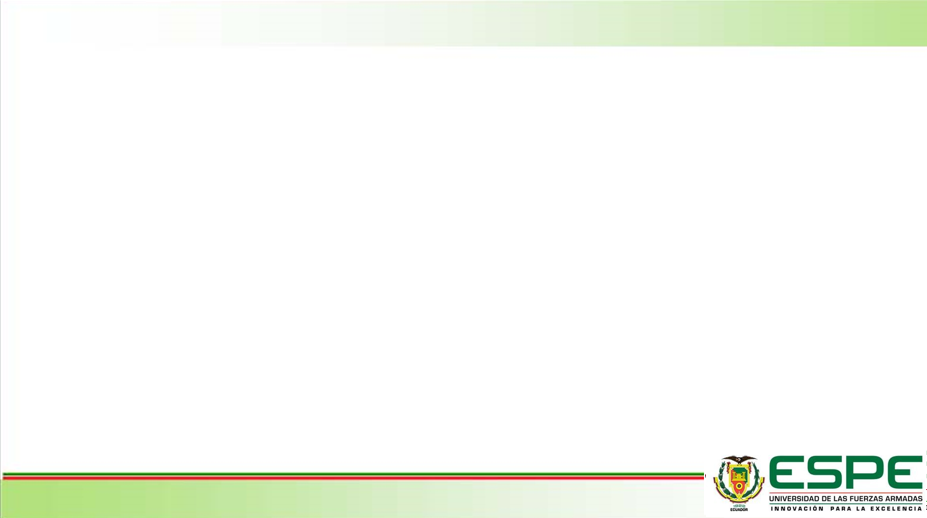 JUSTIFICACIÓN
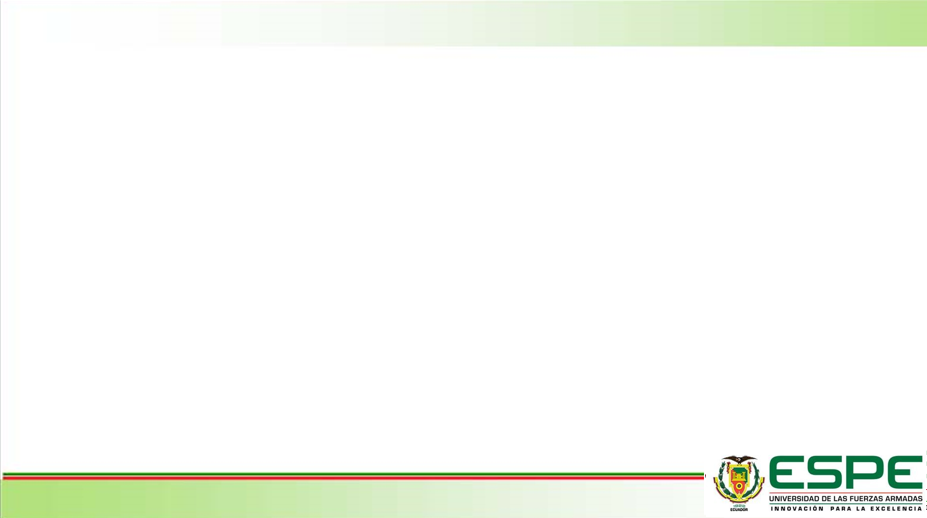 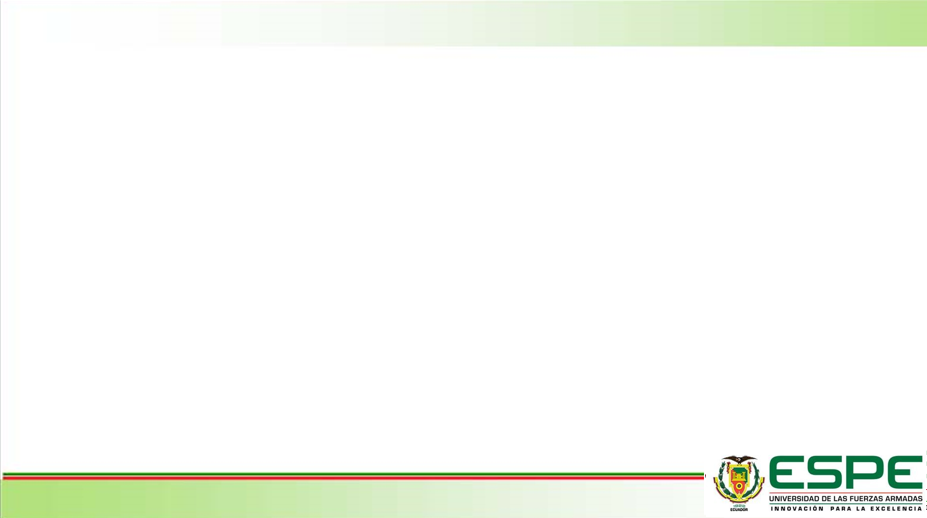 OBJETIVOS
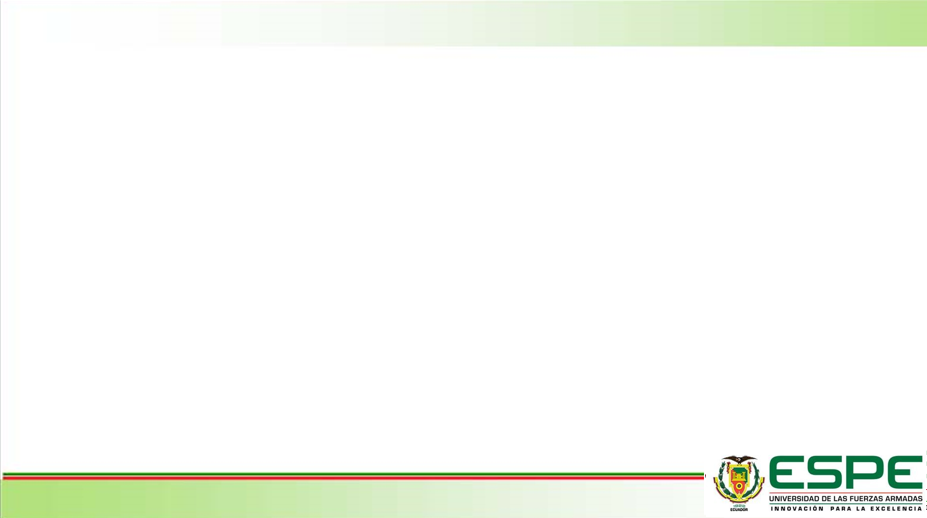 OBJETIVO GENERAL
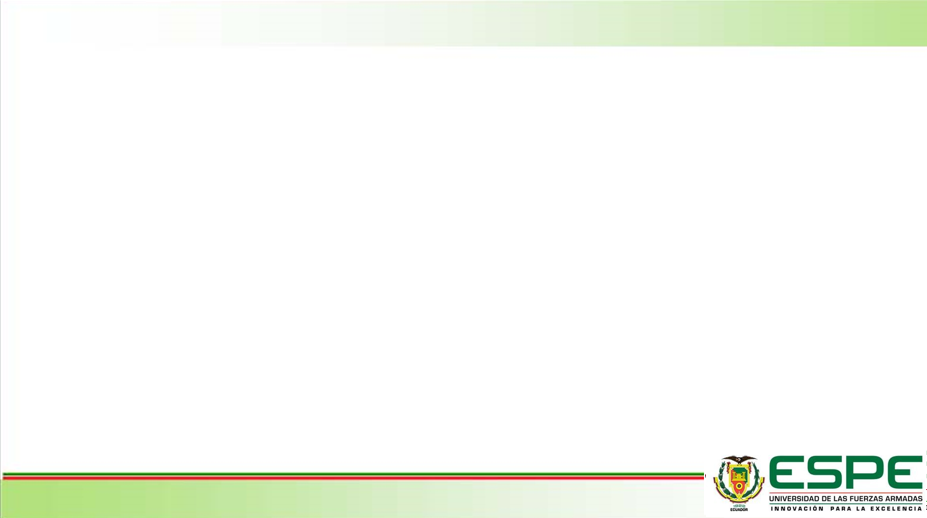 OBJETIVOS ESPECÍFICOS
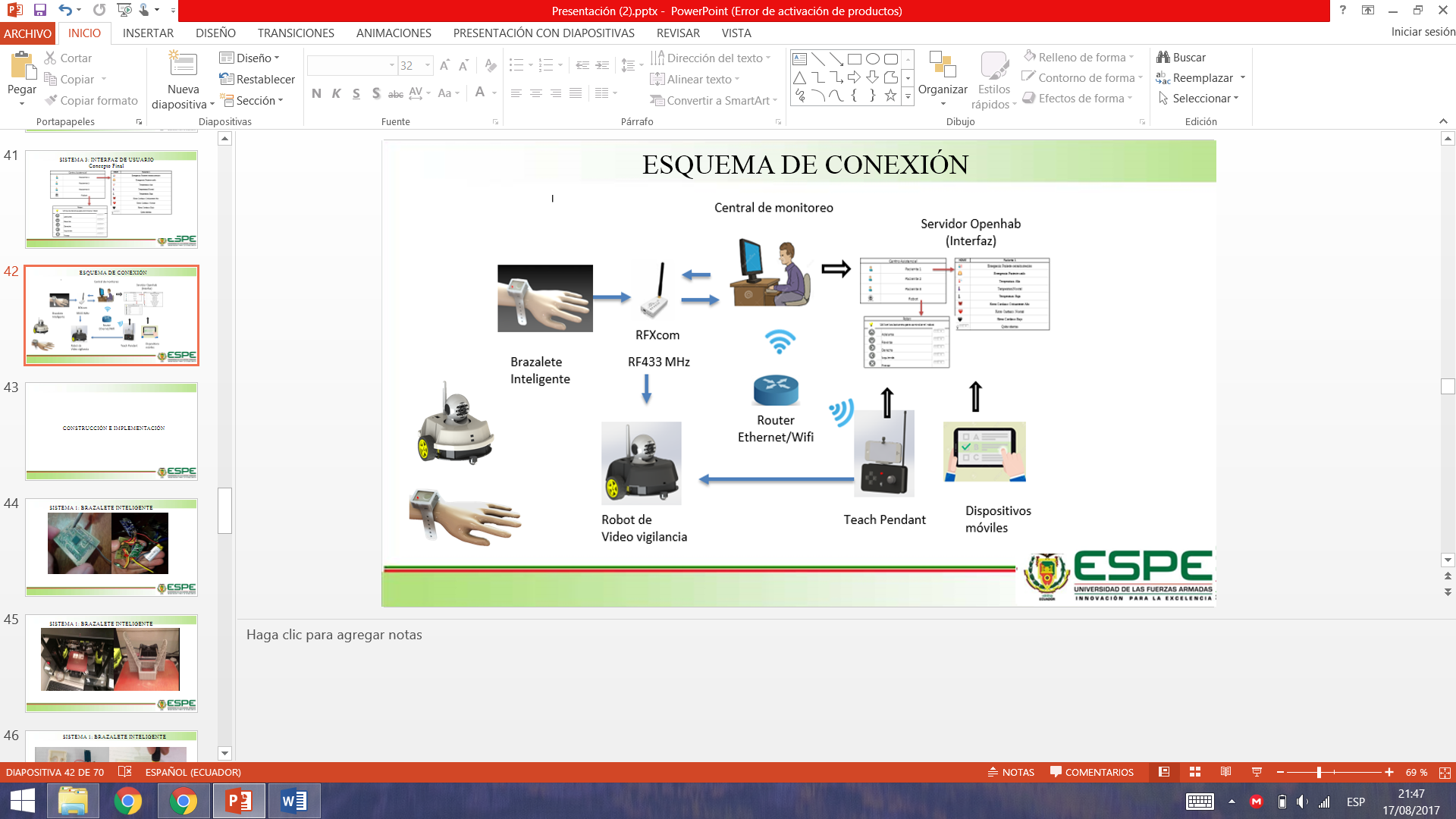 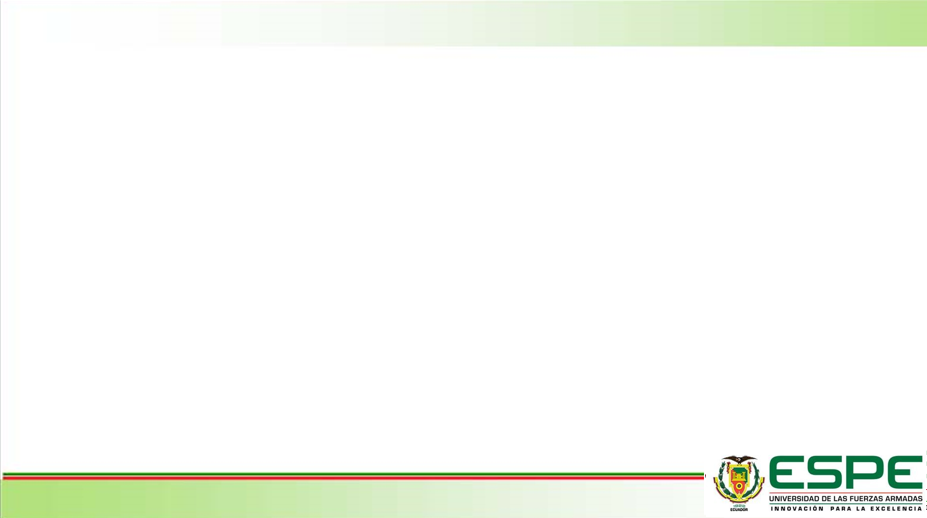 DISEÑO MECATRÓNICO
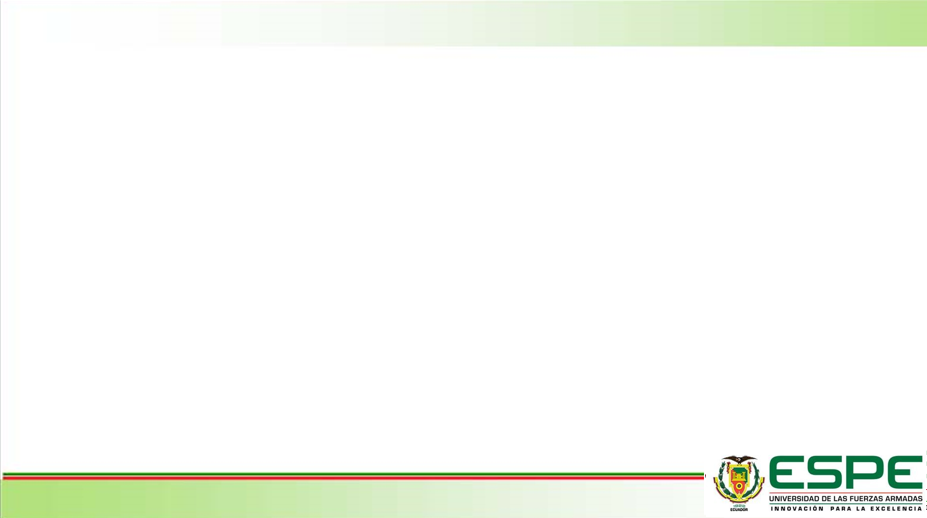 Proceso de desarrollo de conceptos [Ulrich K., Eppinger S., 2013]
[Speaker Notes: La metodología de diseño a utilizar en el desarrollo del proyecto corresponde a definido para el diseño y desarrollo de productos propuesto por [Ulrich K., Eppinger S., 2013], el mismo que establece un procedimiento genérico para partir desde las necesidades hasta la obtención del producto final.]
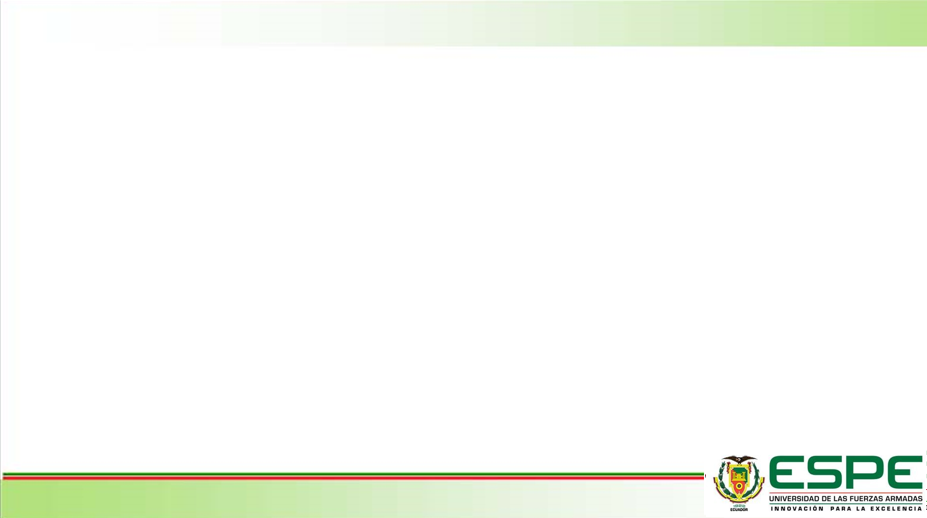 Identificación de Sistemas, requerimientos y especificaciones
[Speaker Notes: El sistema robótico de monitoreo e interpretación de signos vitales de personas de edad avanzada es desarrollado en base a las necesidades de un sector vulnerable de la sociedad como es el de adultos mayores. También se basa en los requerimientos propuestos por catedráticos de la Universidad de las Fuerzas Armadas-ESPE (Sangolquí, Ecuador) y la Universidad de Valladolid-UVa (Valladolid, España) así como de adultos mayores que colaboran con el proyecto.

El adecuado desarrollo del proyecto, así como su funcionamiento integral se verá respaldado por la definición de sistemas y subsistemas. Los sistemas permiten ser analizados primero individualmente en aspectos de diseño, desarrollo e implementación de subsistemas para su posterior integración en un solo suprasistema común que funciona sinérgicamente con sus componentes.]
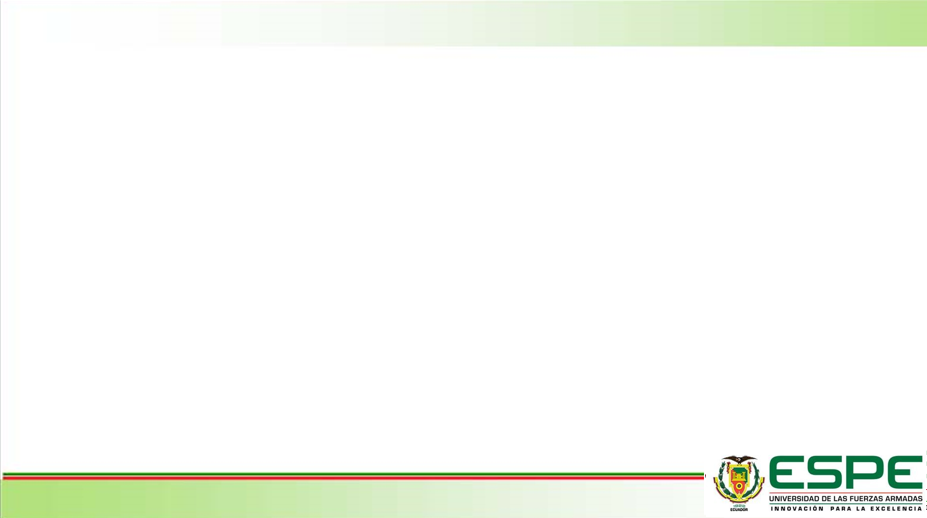 Jerarquía de las especificaciones
[Speaker Notes: Los resultados de las características técnicas y su importancia obtenidos a través de la matriz QFD, son agrupados por sus características en subsistemas que delimitan una funcionalidad. Los sistemas y el conjunto de subsistemas conformarán finalmente el sistema robótico de interpretación y monitoreo de personas de edad avanzada.]
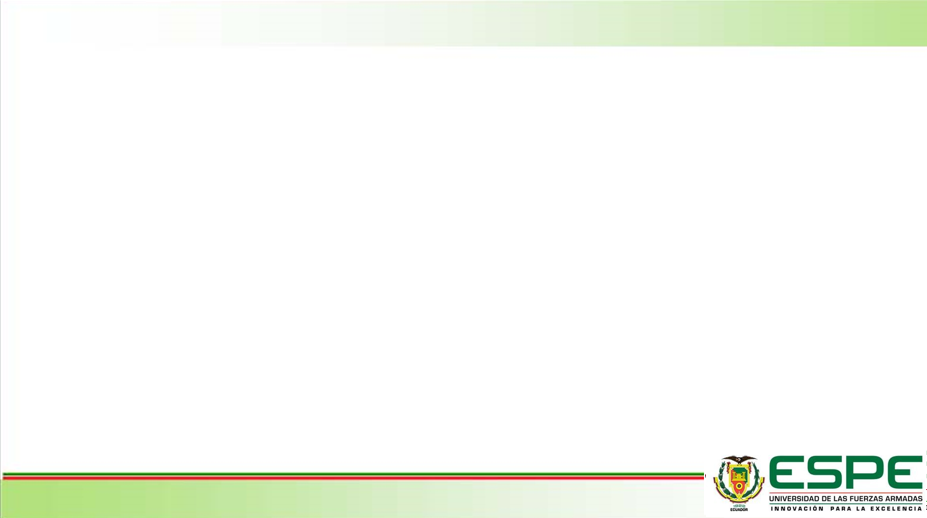 SISTEMA 1: PULSERA INTELIGENTE
Instrumentación y componentes
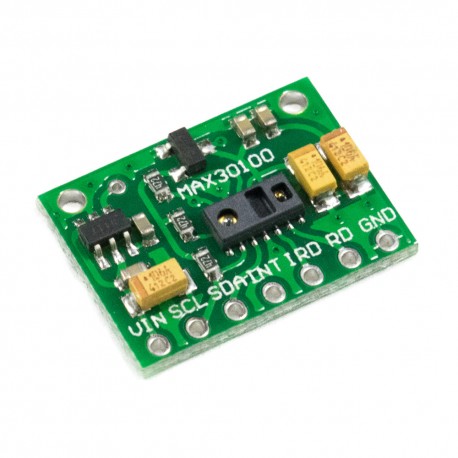 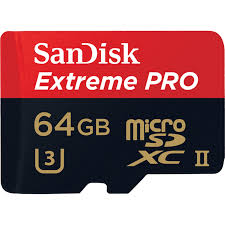 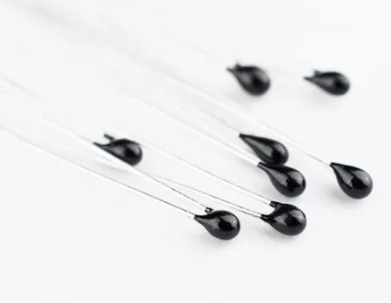 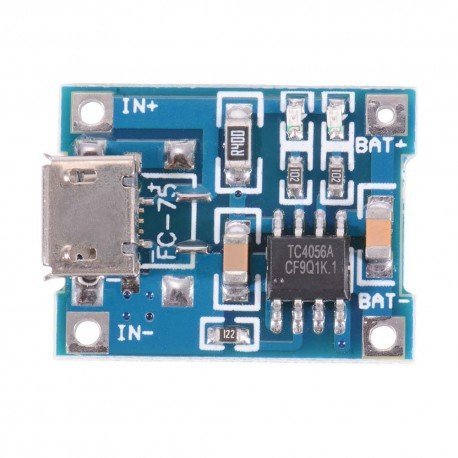 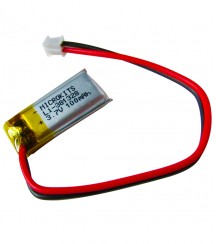 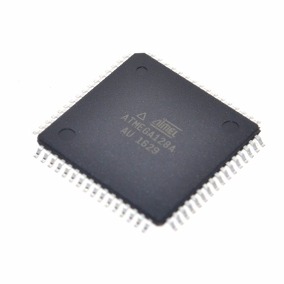 ATMEGA128-16ANRCT-ND
(Microchip, 2018)
MAX30100
(Technology, 2019)
Módulo de cargador de Batería
[Electronics,2017]
Termistor MF5A-5
(Technology, 2019)
Batería de lipo de 100mA
(ITEXM, 2019)
Micro SD Extreme PRO – 3
(SanDisk, 2019)
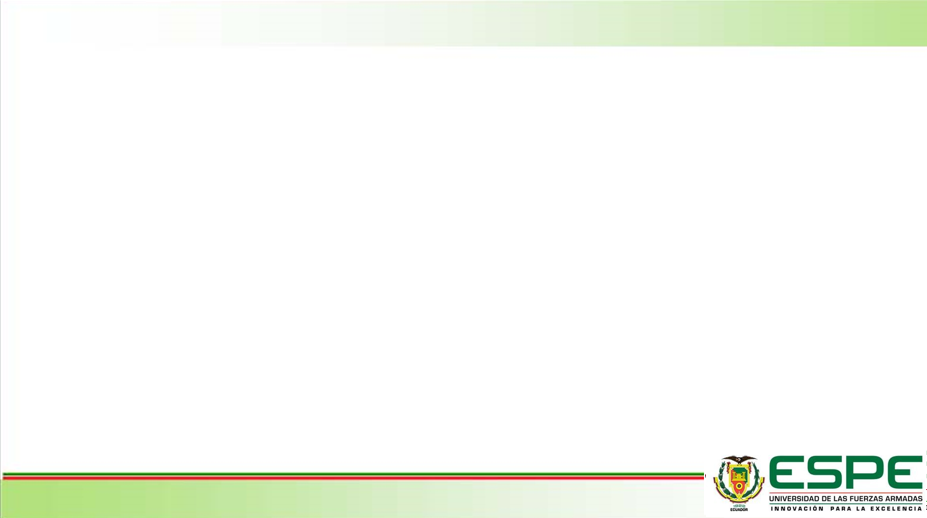 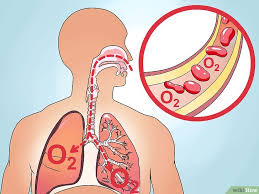 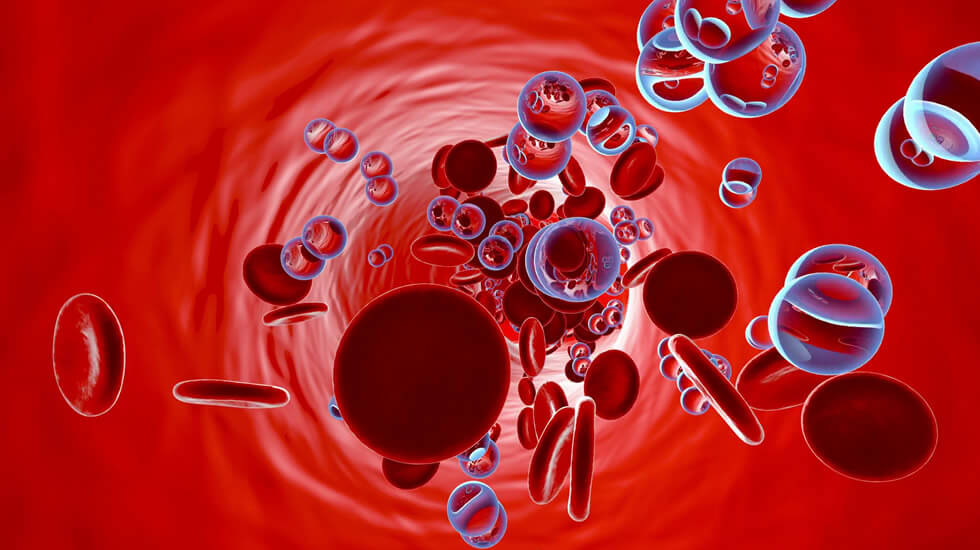 Vías respiratorias comunican con el exterior con los pulmones
Respiramos O2
Sangre-Hemoglobina (Hb)
Oxihemoglobina HbO2
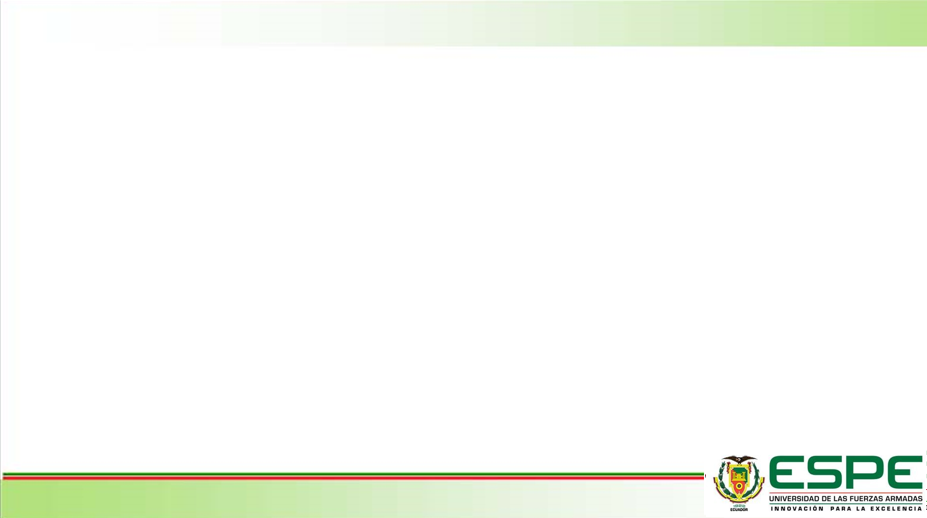 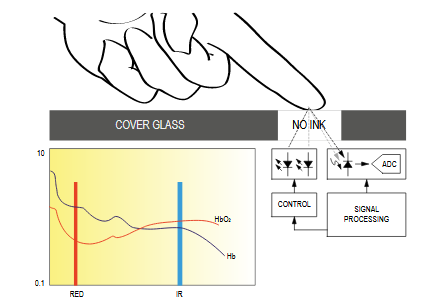 Coloca el dedo
Leds R e IR emiten luz
Fotodiodo recibe la luz reflejada
Se procesa la señal
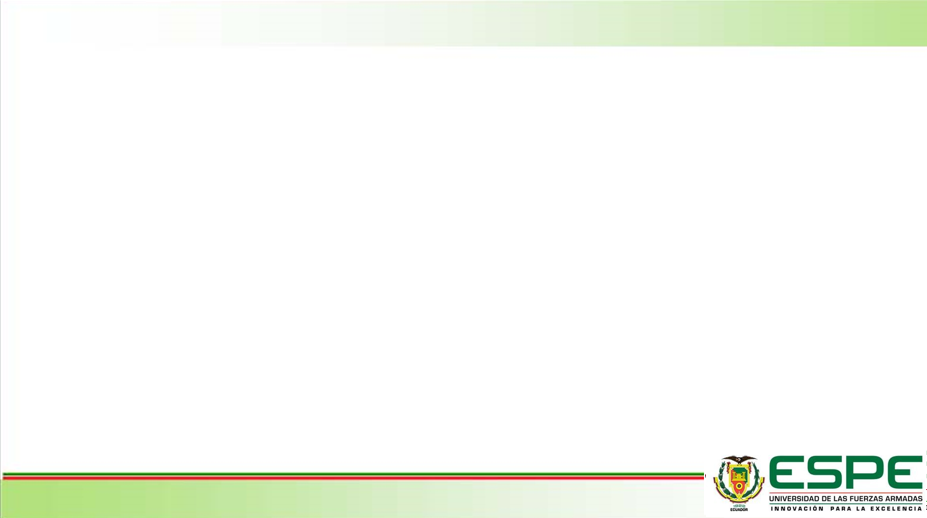 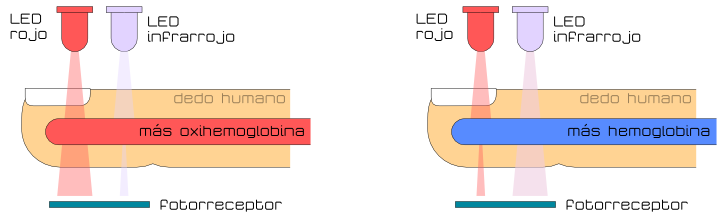 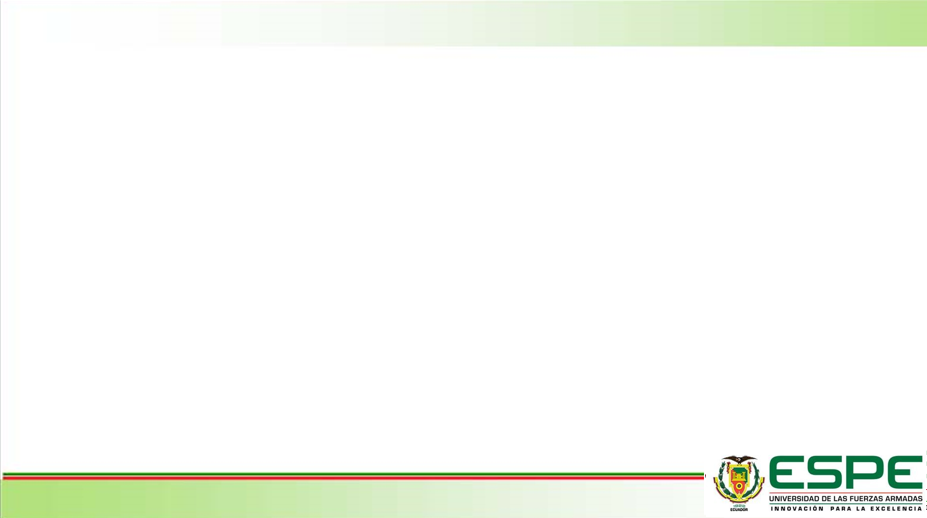 SISTEMA 1: PULSERA INTELIGENTE
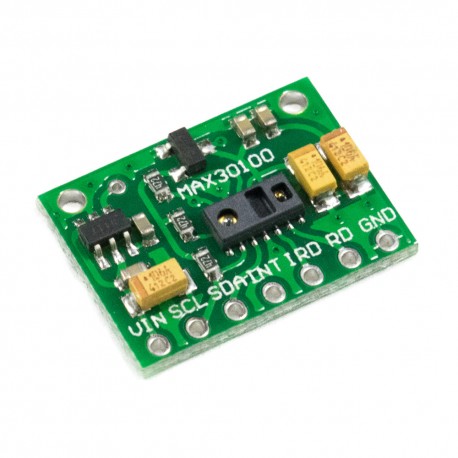 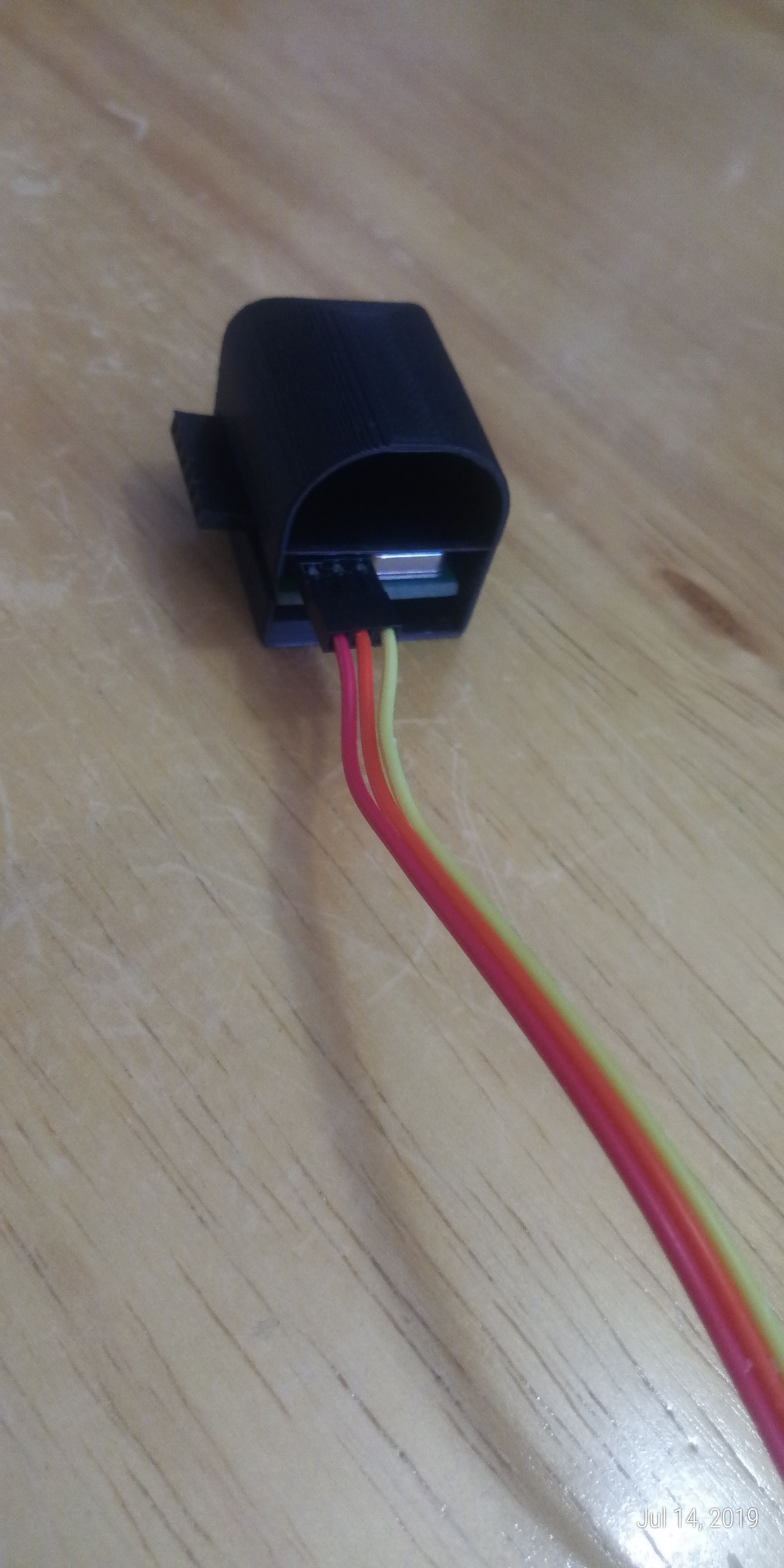 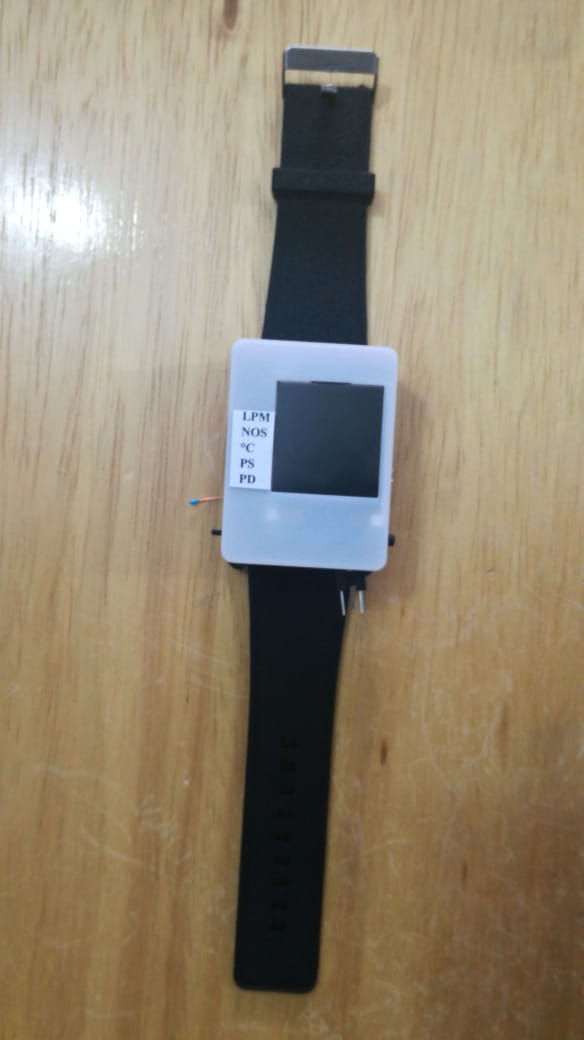 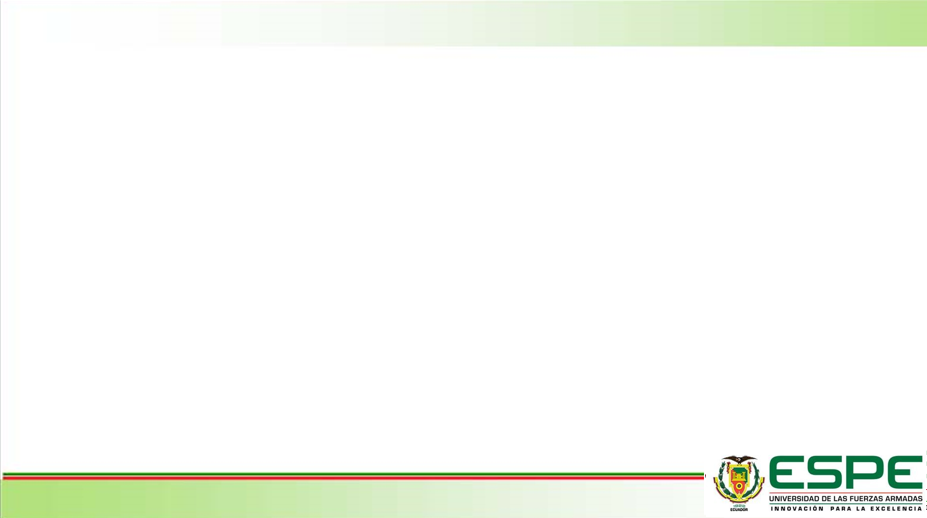 SISTEMA 2: TENSIÓMETRO DIGITAL
Componentes
Tensiómetro Digital Omron HEM-7113 (OMROM, 2017)
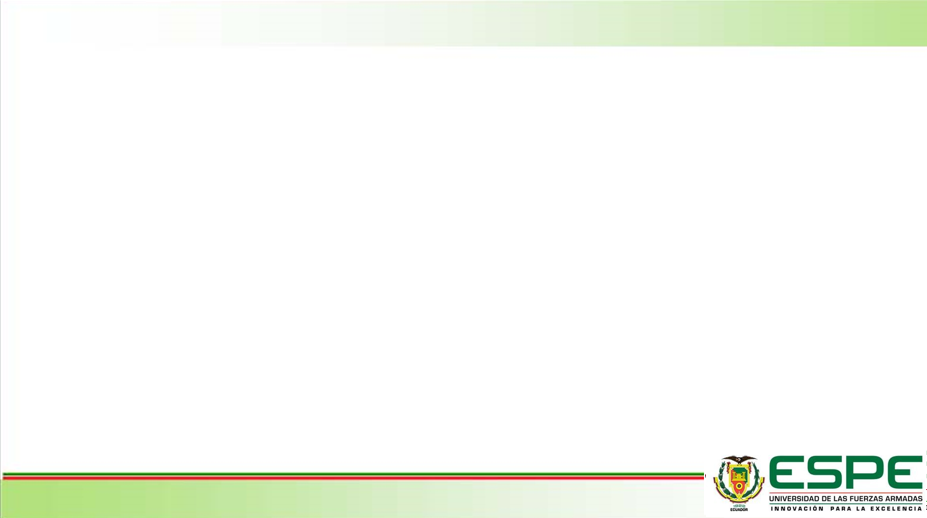 ESQUEMA DE CONEXIÓN
Tensiómetro Digital
Pulsera Inteligente
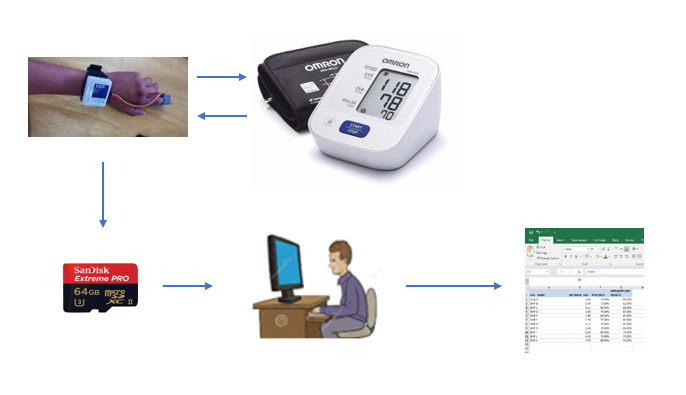 Memoria
Monitoreo
Base de Datos
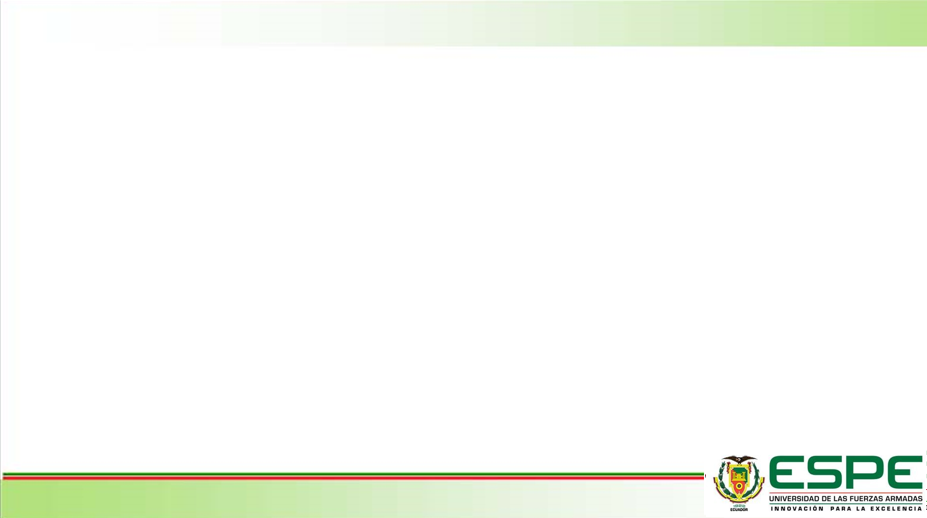 CONSTRUCCIÓN E IMPLEMENTACIÓN
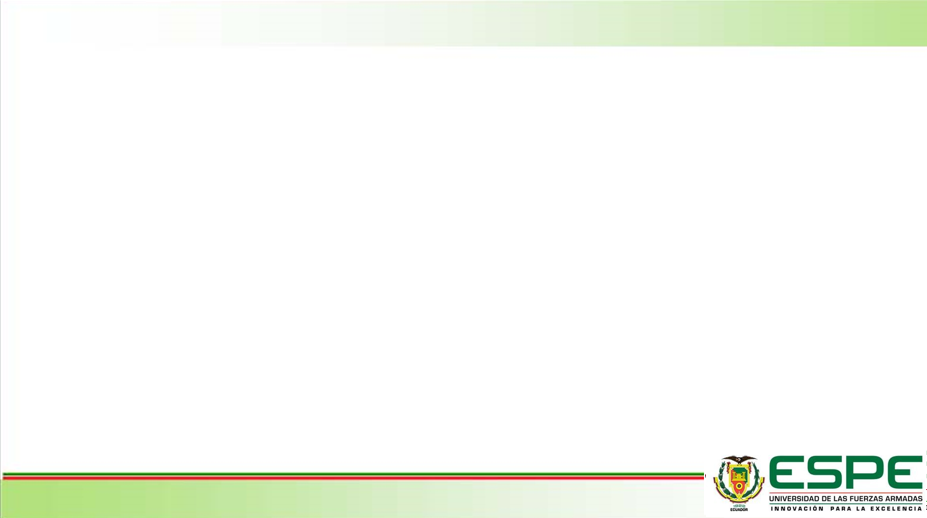 MATERIALES Y MANUFACTURA
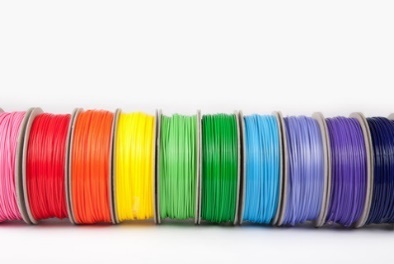 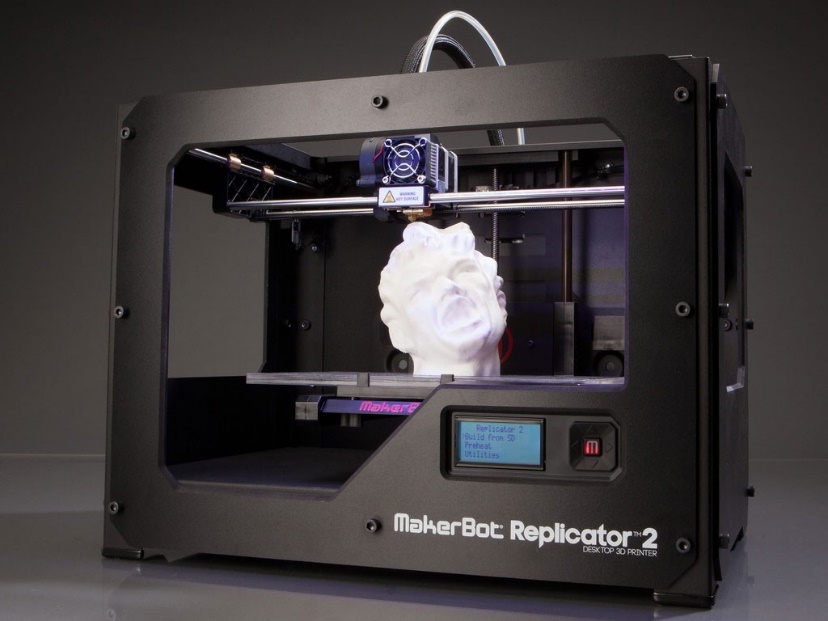 ABS                                                                              Impresión 3D
[Makerbot,2018]
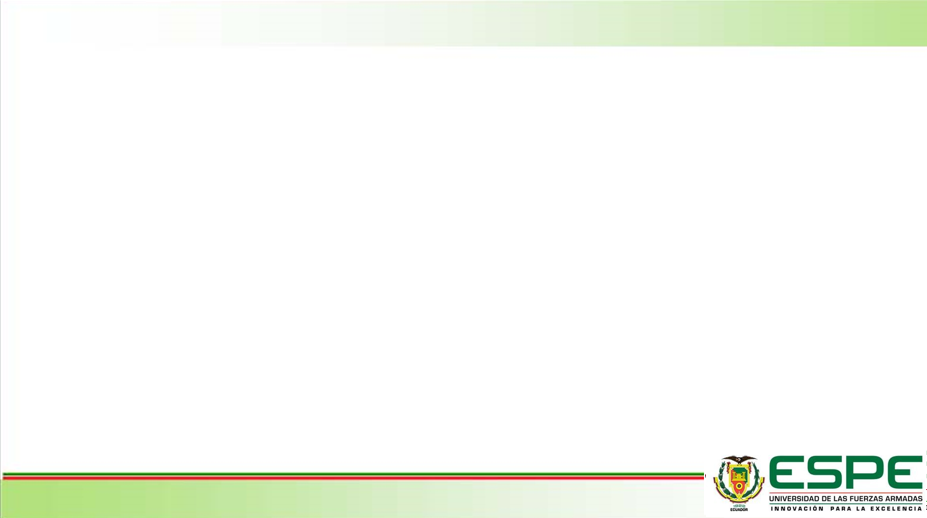 SISTEMA 1: PULSERA INTELIGENTE
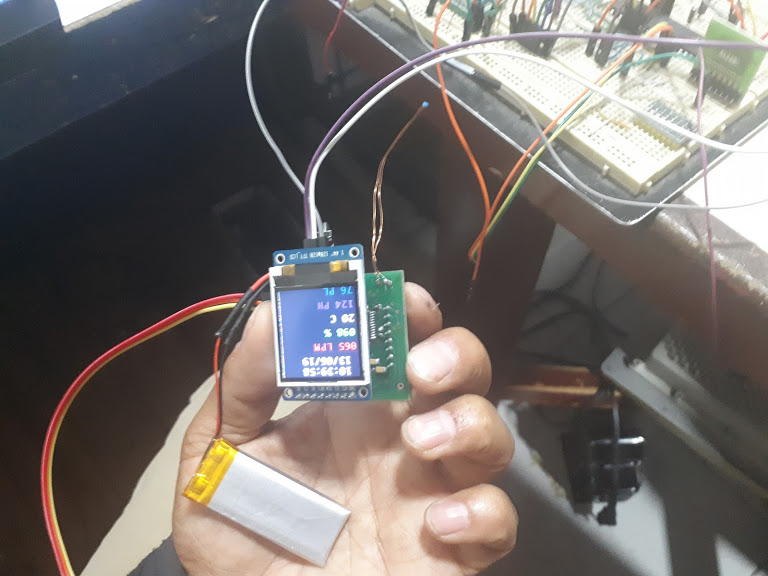 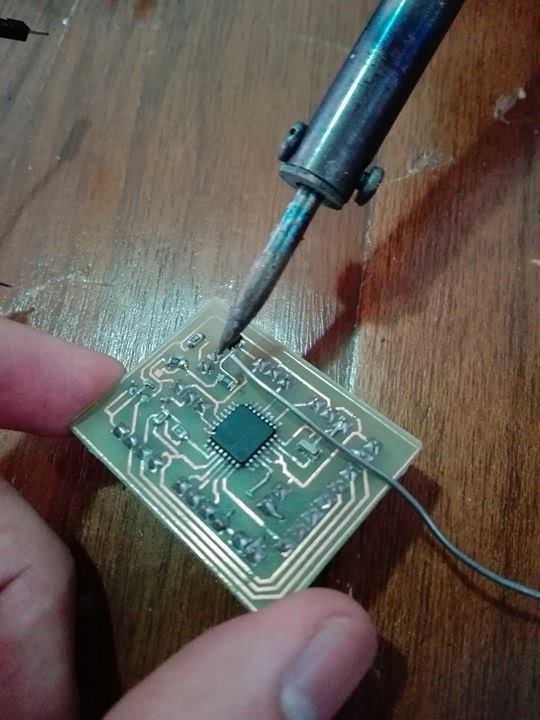 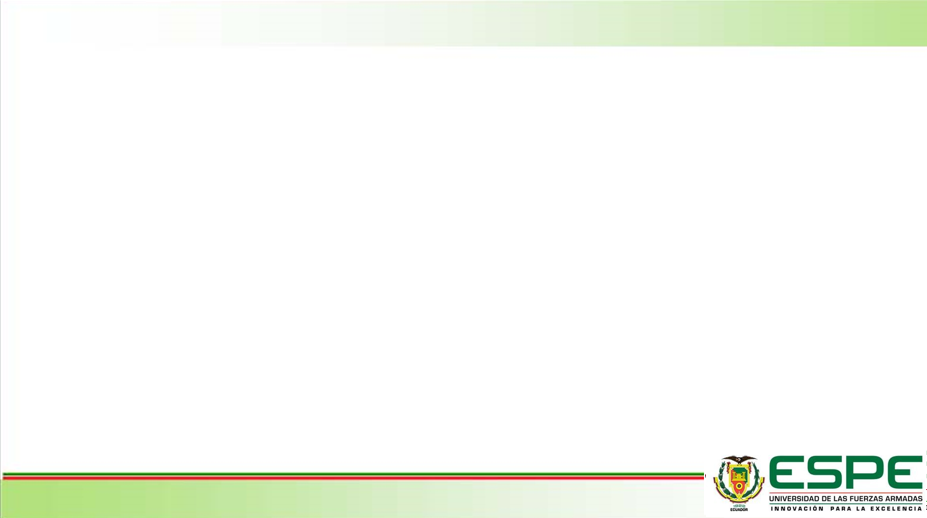 SISTEMA 1: PULSERA INTELIGENTE
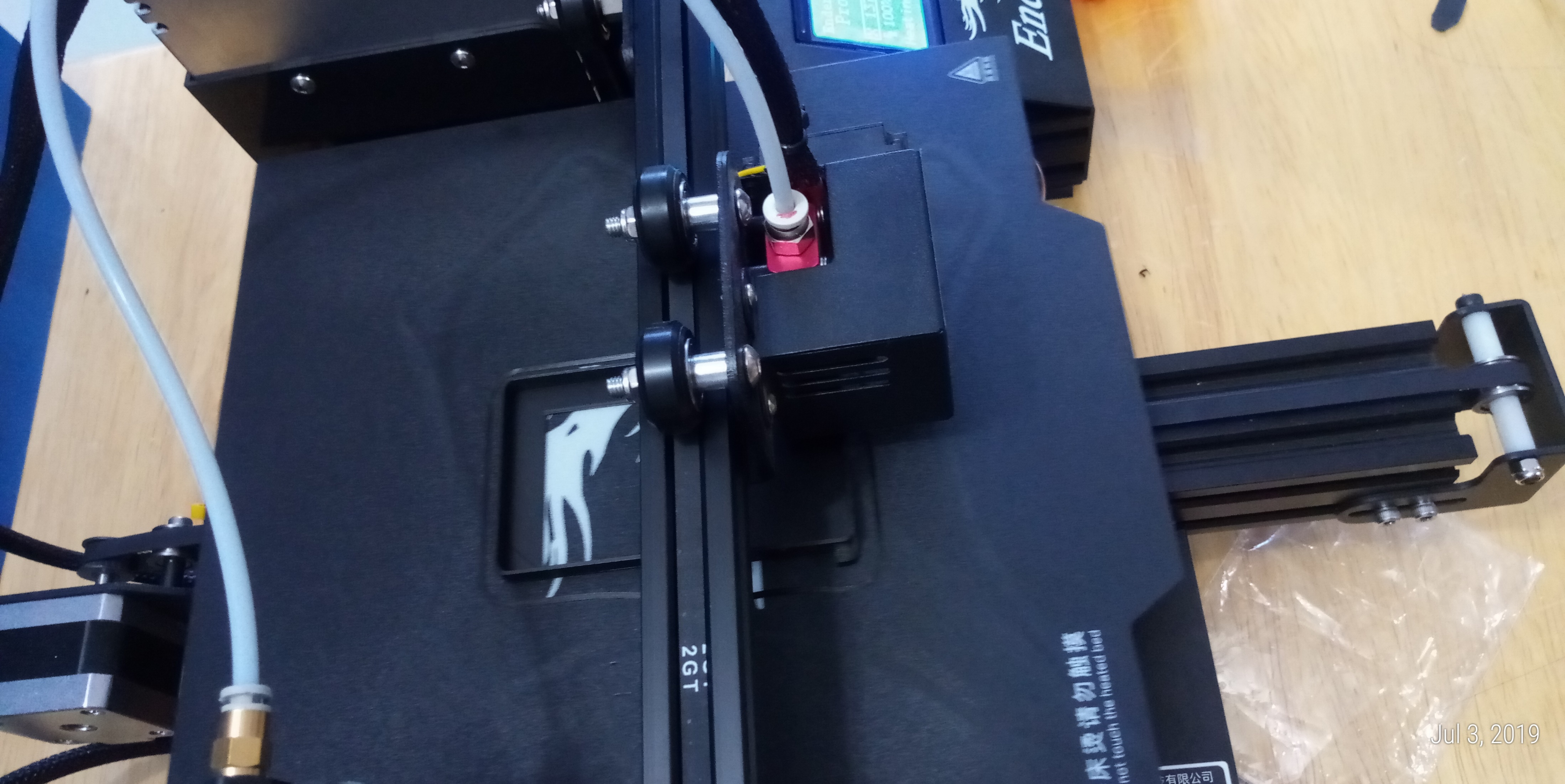 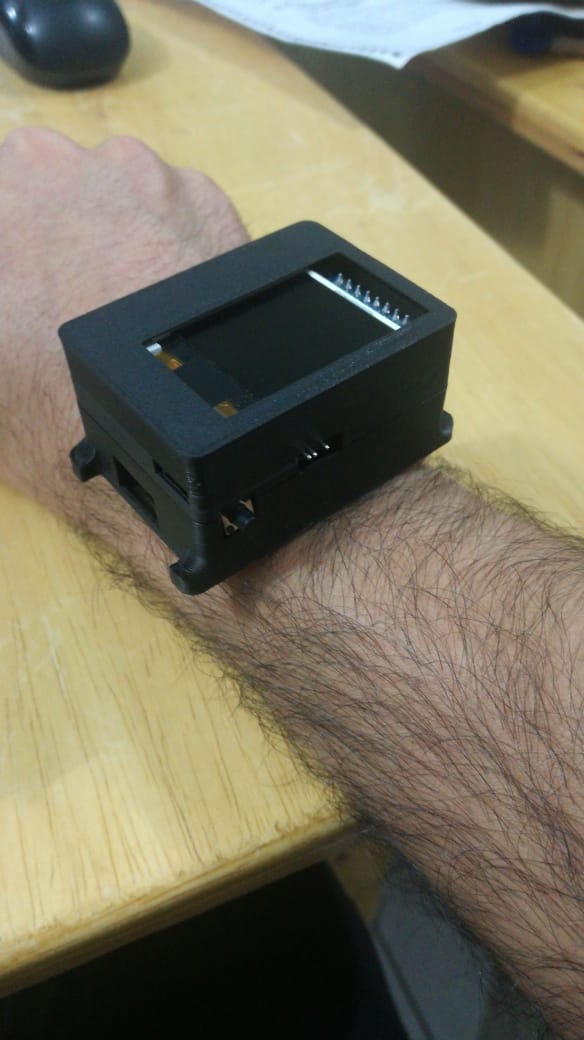 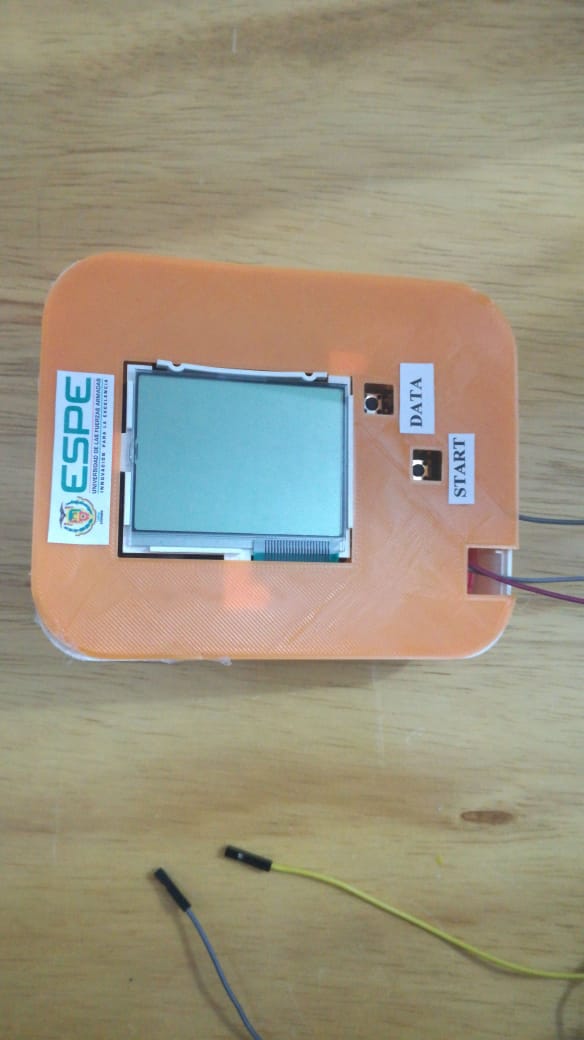 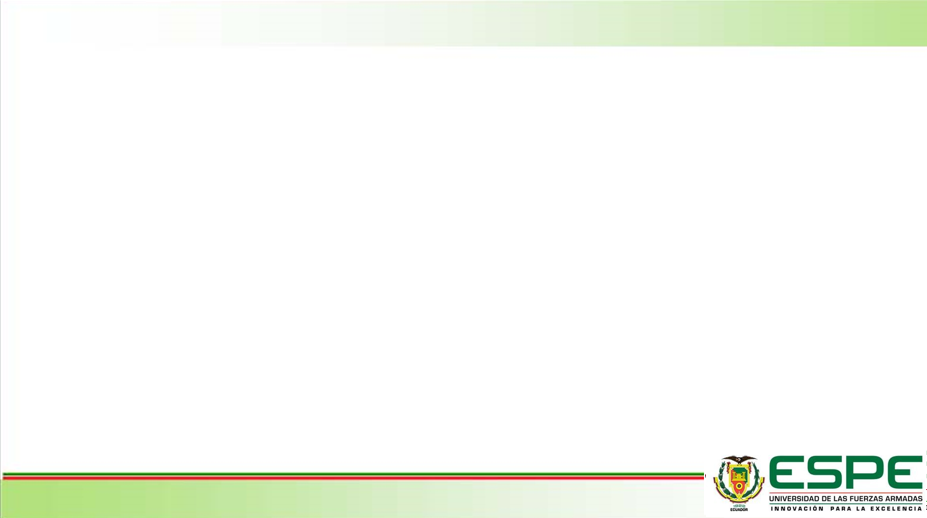 SISTEMA 2: TENSIOMETRO DIGITAL
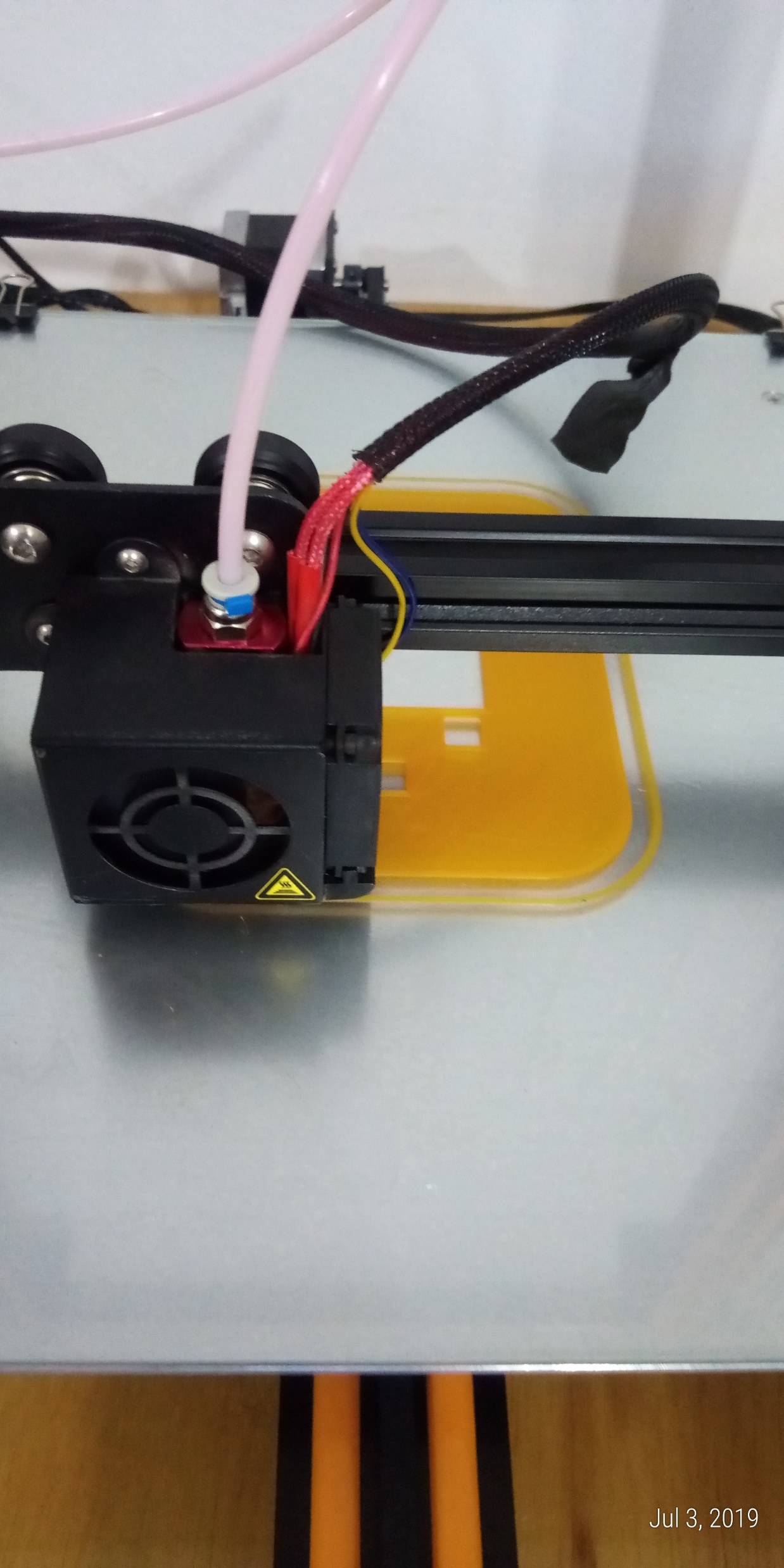 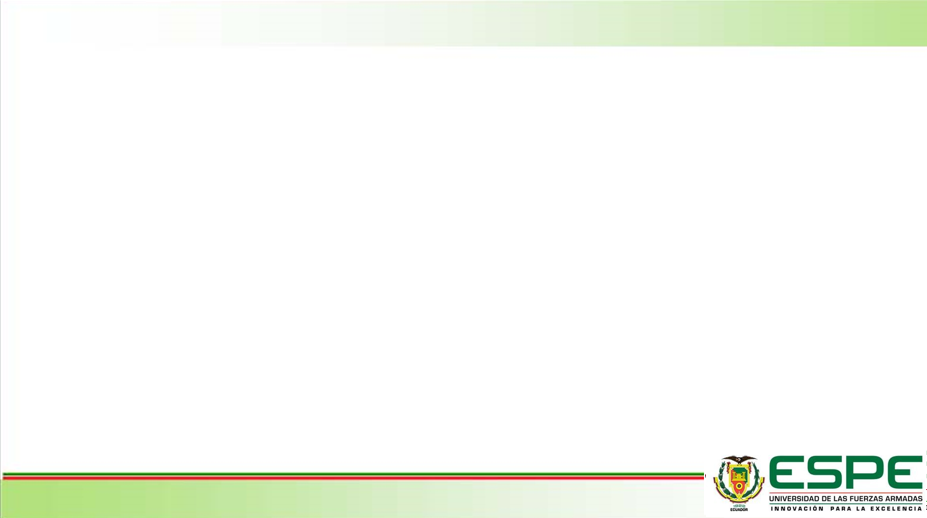 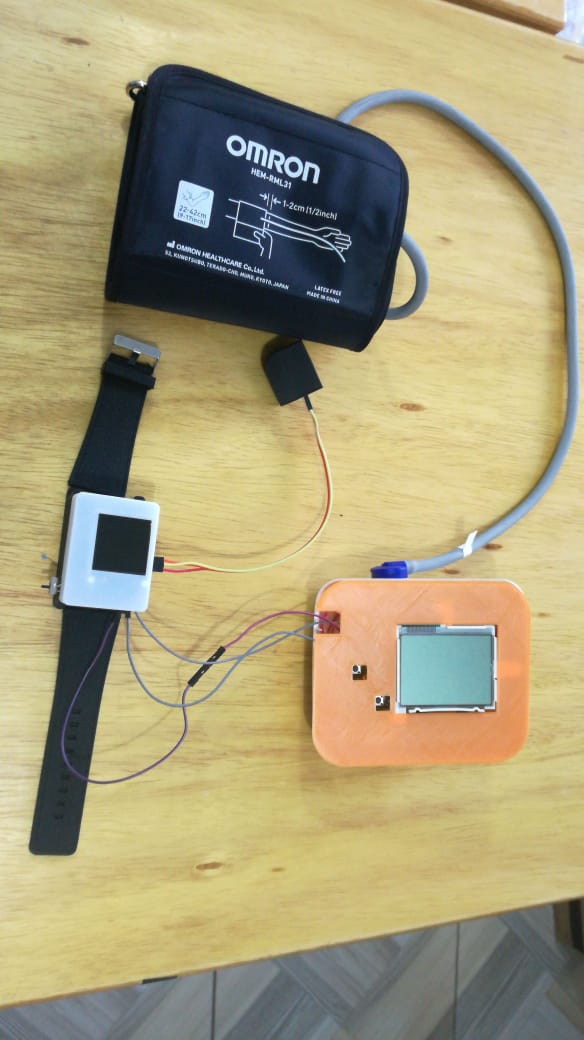 SISTEMA GENERAL
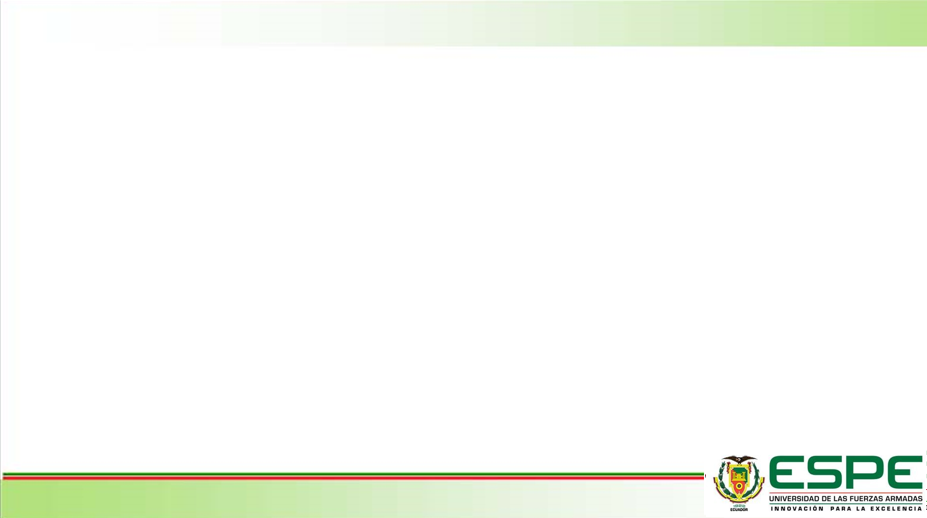 PRUEBAS Y RESULTADOS
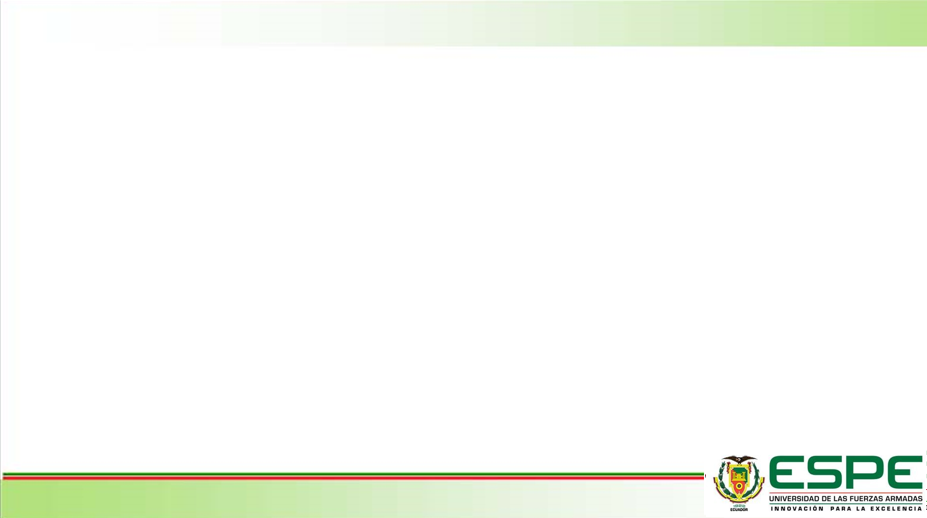 Análisis de Medición de Temperatura
Rapidez de respuesta de medición Ritmo Cardiaco 
(Vm=0,8°C/s)
Precisión entre un Termómetro digital y la Pulsera Inteligente (Error 1.29%).
[Speaker Notes: Velocidad promedio es de 0.96°C/s
Error de 3.72% con respecto a  los datos del termómetro de mercurio]
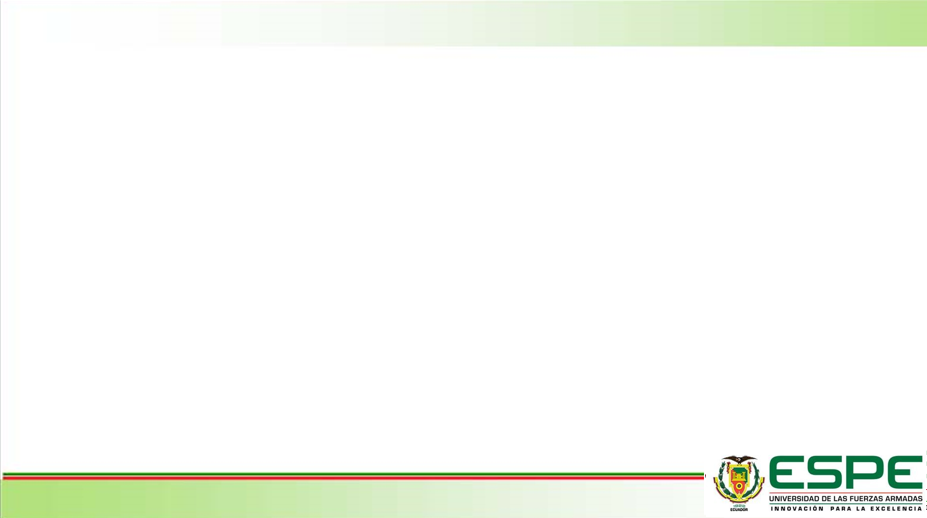 Análisis del Ritmo Cardiaco (LPM)
Precisión entre un Reloj comercial y la Pulsera Inteligente (Error 2.24%).
Exactitud entre un Reloj comercial y la Pulsera inteligente
(Error=1.97%)
[Speaker Notes: Velocidad promedio es de 0.96°C/s
Error de 3.72% con respecto a  los datos del termómetro de mercurio]
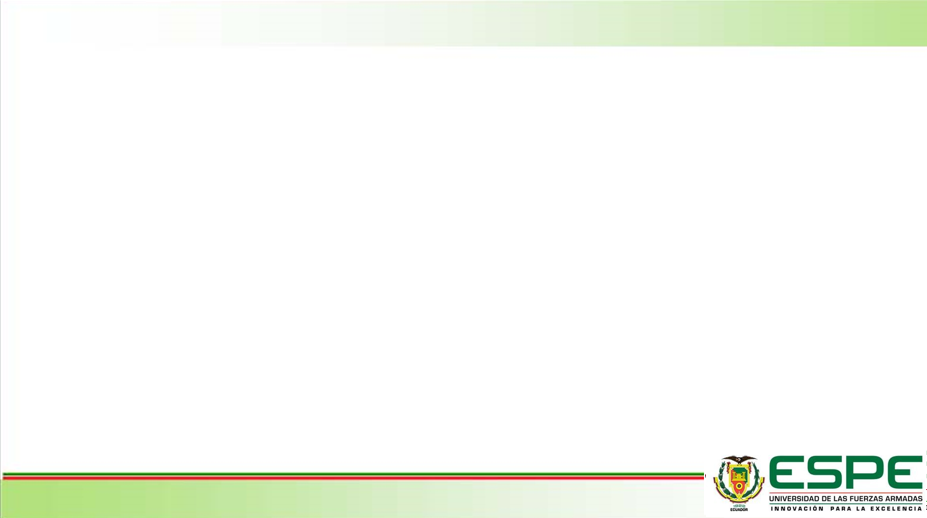 Análisis del Nivel de Oxígeno en la Sangre (%)
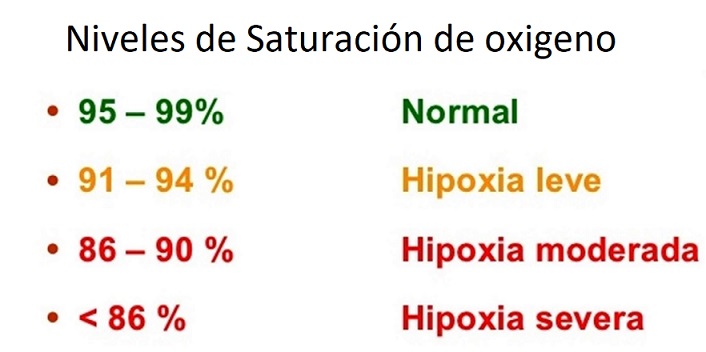 Niveles de Saturación de Oxigeno (Luna, 2017)
Precisión y Exactitud entre un Pulsioxímetro comercial y la Pulsera Inteligente (Error 1.14%).
[Speaker Notes: Velocidad promedio es de 0.96°C/s
Error de 3.72% con respecto a  los datos del termómetro de mercurio]
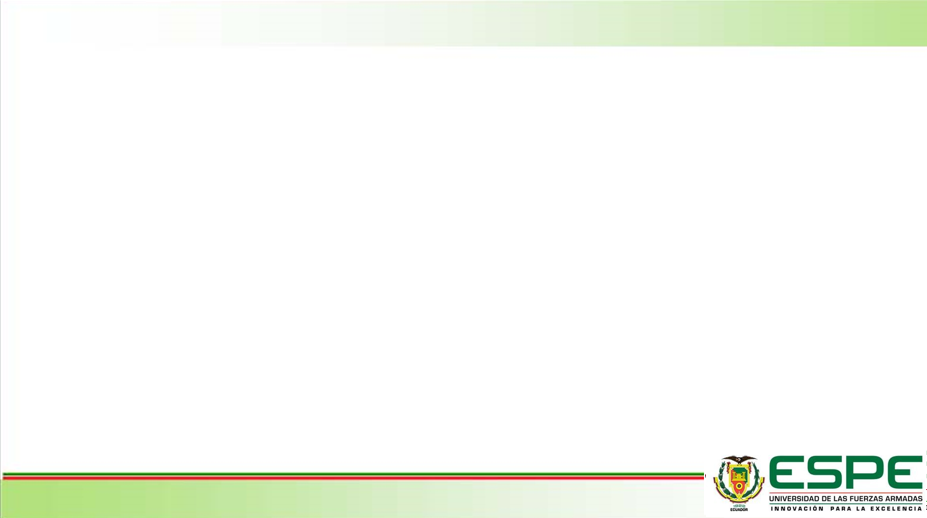 Análisis de la Presión Arterial (mm-Hg)
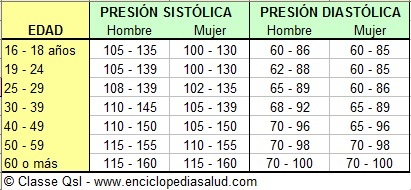 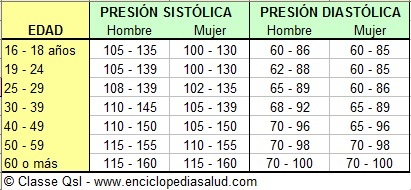 Presión Diastólica referencial (Hombre - Mujer) (Luque, 2011)
Medición entre el Brazalete comercial y la Pulsera Inteligente (Error 2.63%).
[Speaker Notes: Velocidad promedio es de 0.96°C/s
Error de 3.72% con respecto a  los datos del termómetro de mercurio]
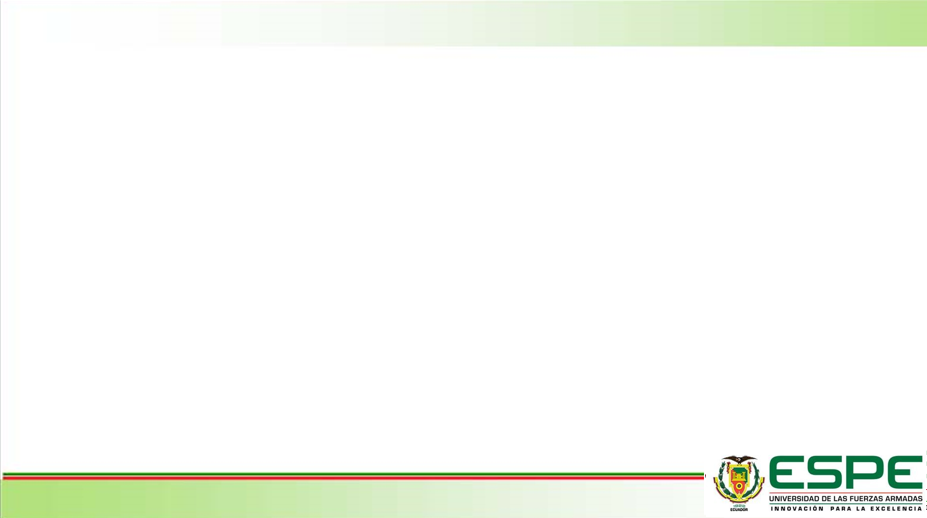 Análisis de la Presión Arterial (mm-Hg)
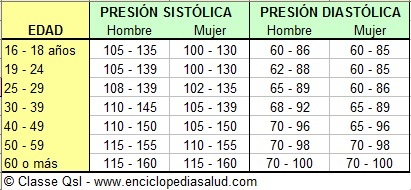 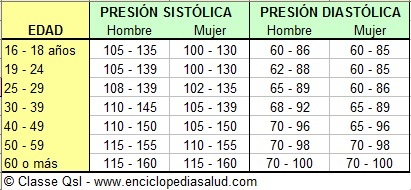 Presión Diastólica referencial (Hombre - Mujer) (Luque, 2011)
Medición entre Brazalete comercial y la Pulsera inteligente (Error=1.67%)
[Speaker Notes: Velocidad promedio es de 0.96°C/s
Error de 3.72% con respecto a  los datos del termómetro de mercurio]
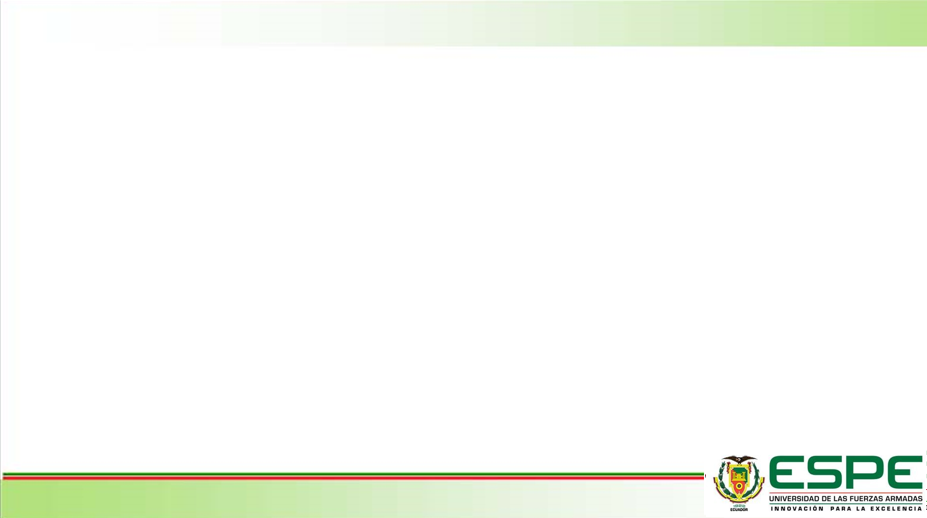 CONCLUSIONES
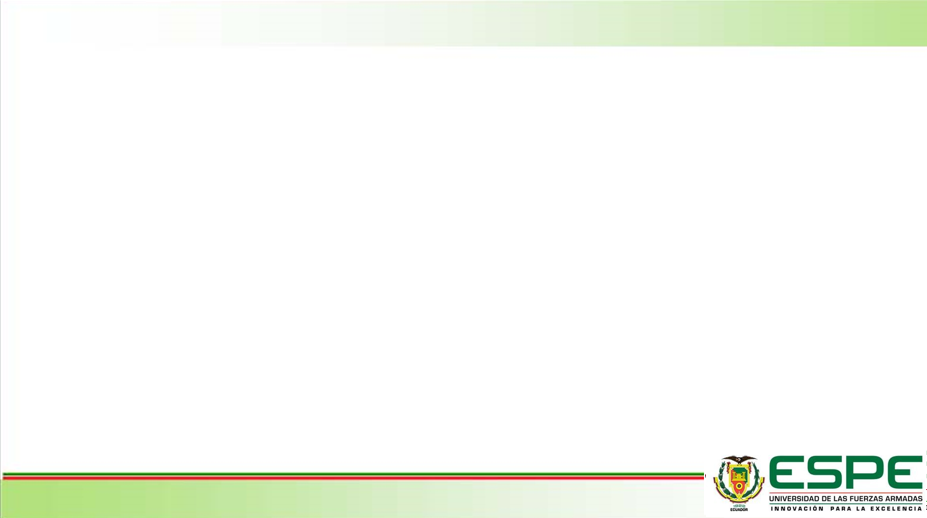 RECOMENDACIONES Y TRABAJOS FUTUROS
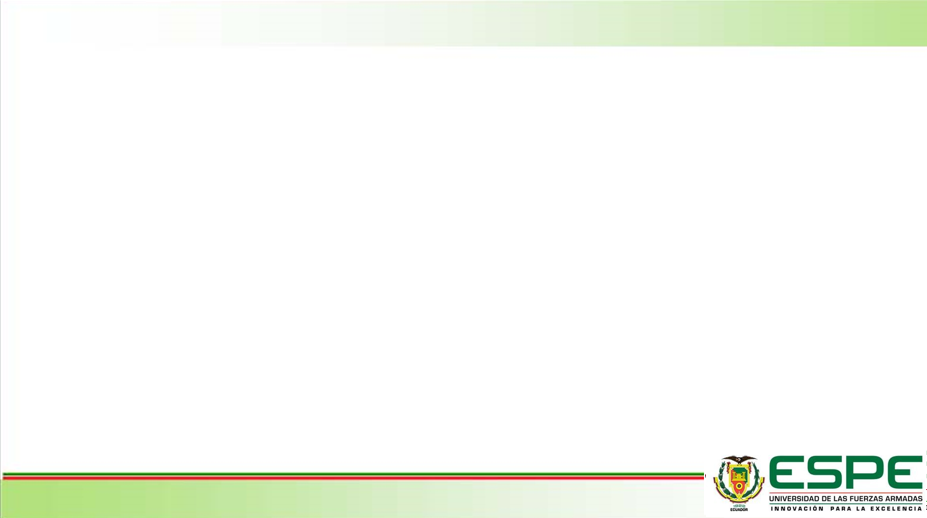 GRACIAS POR SU ATENCIÓN